Lecture 13
Working with XML files
Adding a new grid
Adding the class
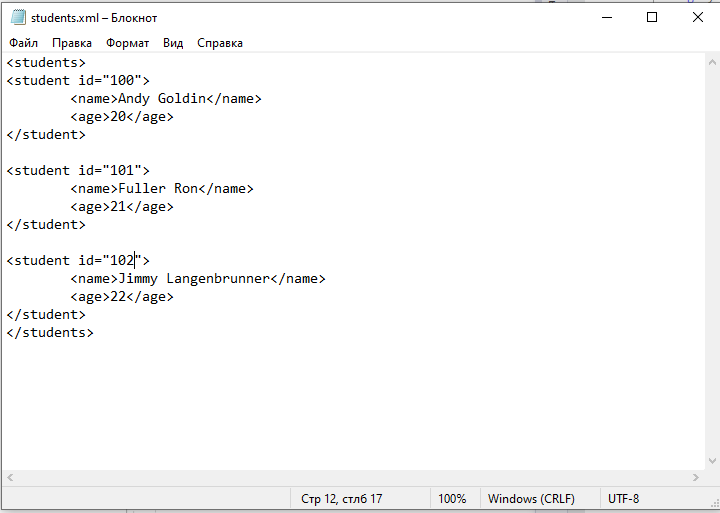 Creating student list
Work of the application
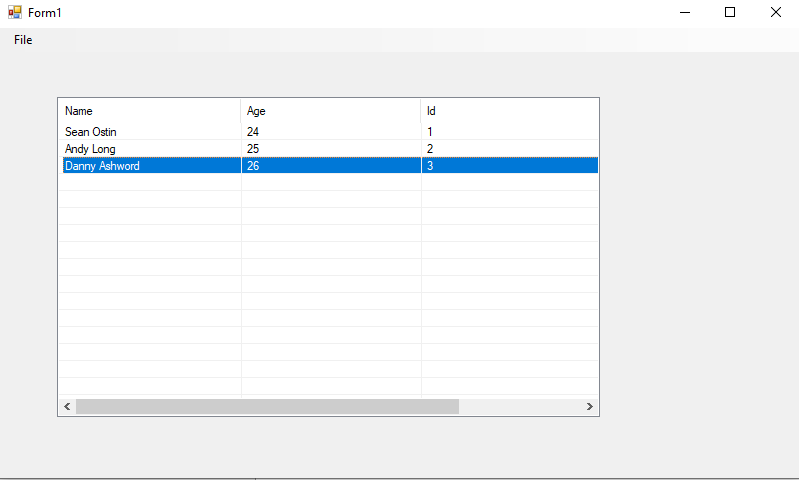